Adapting your marketing strategy
What to prioritize during COVID-19
1
External Communications Plan 
What to say to your customers 
How to manage your brand
2
Adapting your marketing plans
Alternatives for delivering value 
Content planning
Ramping up digital 
eCommerce
3
01.
External Communications Plan
Develop clear, concise and 
accurate messaging
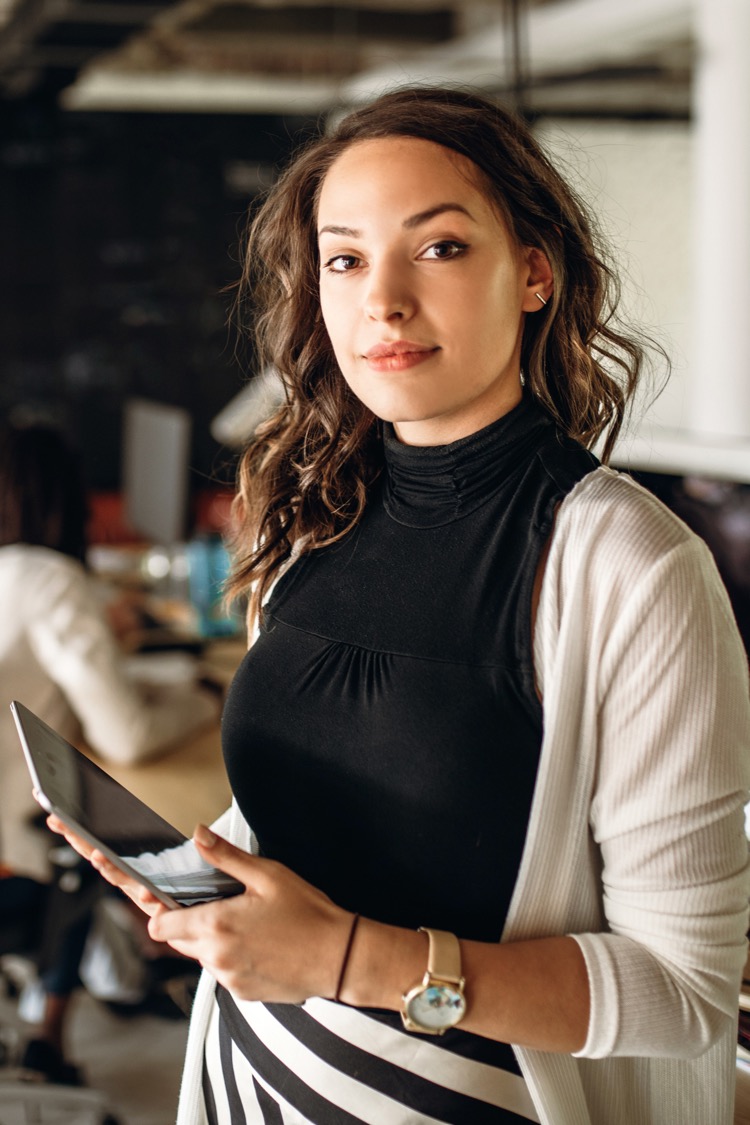 Your response to COVID-19 matters to customers
It’s a confusing and stressful time for everyone. Provide clear, concise and accurate messaging about what your business is doing and how you can help your customers. 
A few simple changes will go a long way to maintain trust with your customers.
What to say to your customers
Keep your customers informed and engaged.
Proactively communicate changes 
Develop a messaging about the changes to your locations, hours, events, products and services, then update your website, social channels and your Google My Business account – remember to keep updating these as your situation changes.  
Explain what your company is doing to mitigate the spread of the COVID-19 virus, especially if you engage directly with the public. 
Consider creating a new page on your website for COVID-19 updates related to your business. 
Send a formal email to your contact list advising them of changes and where they can find out more information on your website and social channels. 
Ensure your message is consistent across all channels. 
Keep your messages positive and consider the long-term impact of all communications with your customers.
What to say to your customers
Keep your customers informed and engaged.
Manage your customers expectations 
Outline your service level changes – providing scenarios in advance.
Indicate your product availability – especially what’s out of stock. 
Advise on delays to product launches. 
Review current policies and consider offering changes such as allowing cancellations, offering reimbursements or extending payment terms. Consider the financial implications of these changes carefully and your long-term relationship with your customers.
What to say to your customers
Keep your customers informed and engaged.
Improve efficiency of communications  
As customer service calls increase, start keeping track of common questions and your responses so you can draft consistent responses for your team and yourself 
Publish answers to common questions in your online channels and share scripts with your customer service team
Consider using your Blog to publish your latest responses to common topics customers are asking you about on a daily basis 
Start monitoring comments from your audience
Review your social accounts and Google reviews daily. 
Respond to all comments if you can, and especially providing a direct method for follow to any negative comment to manage poor customer experience and perceptions.
Examples of cross channel communication
Tailor your messaging to your audience consider
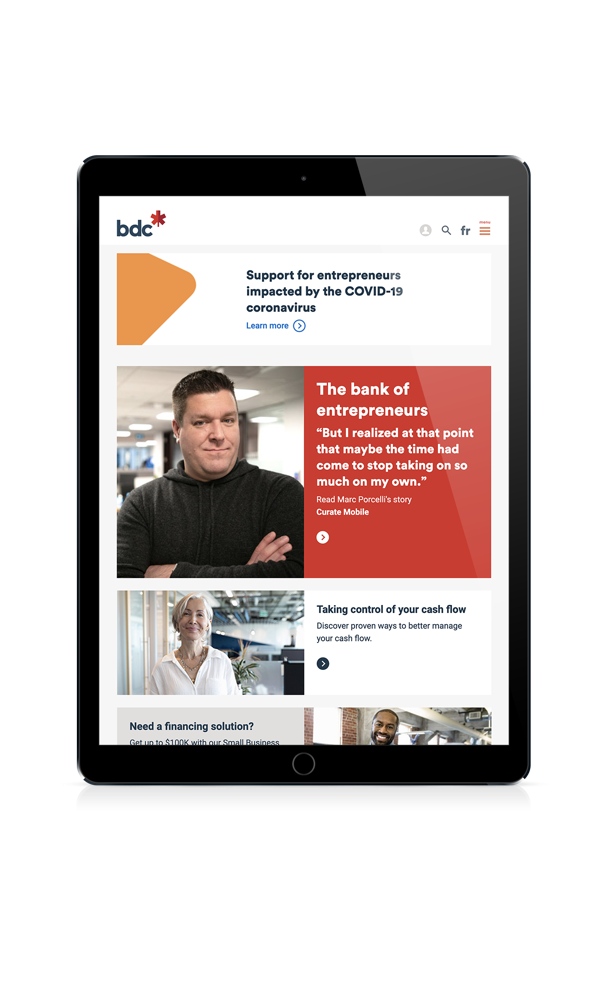 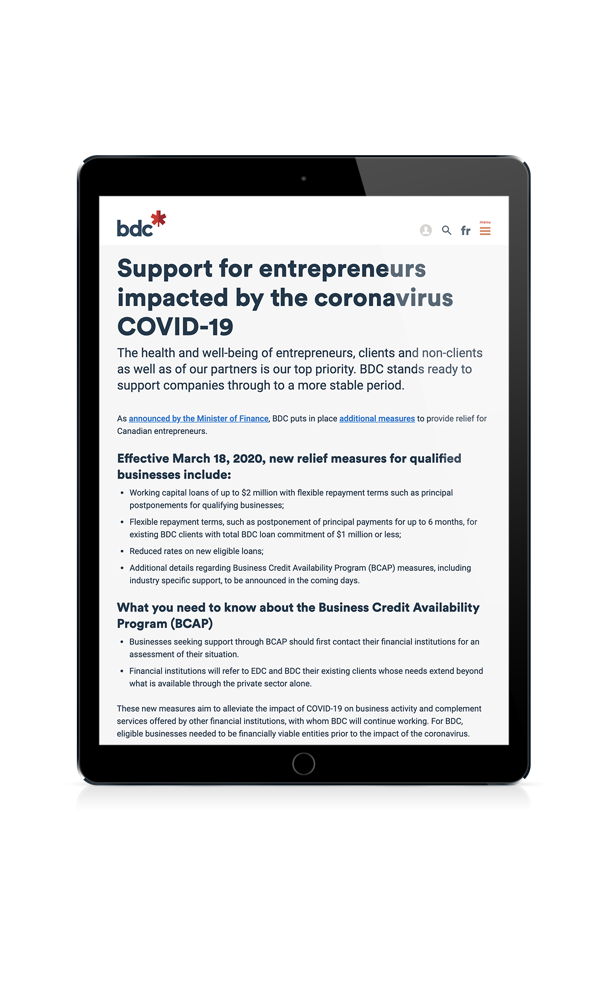 COVID-19 homepage banner
Dedicated COVID-19 landing page
Examples of cross channel communication
Tailor your messaging to your audience consider
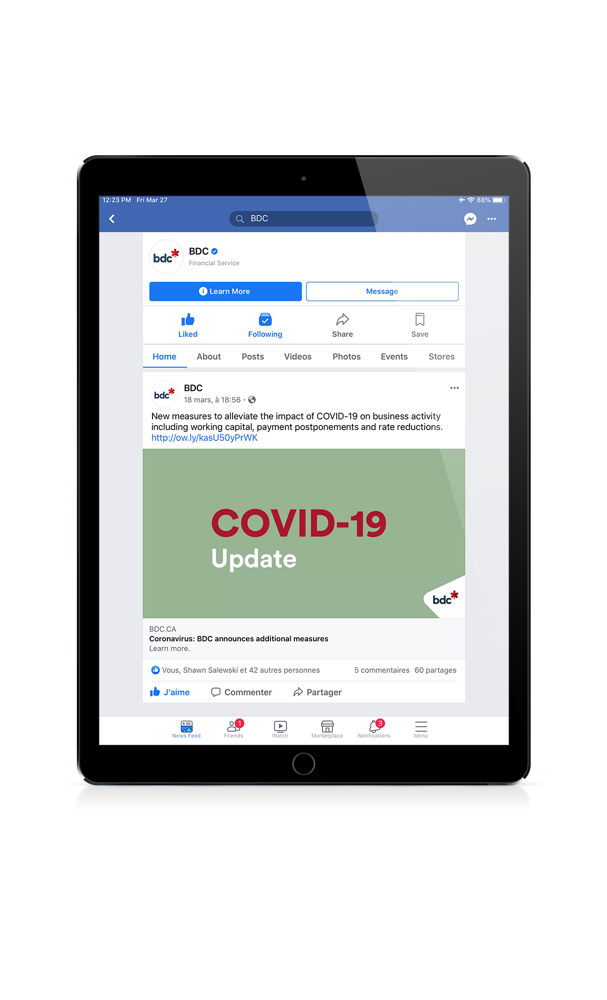 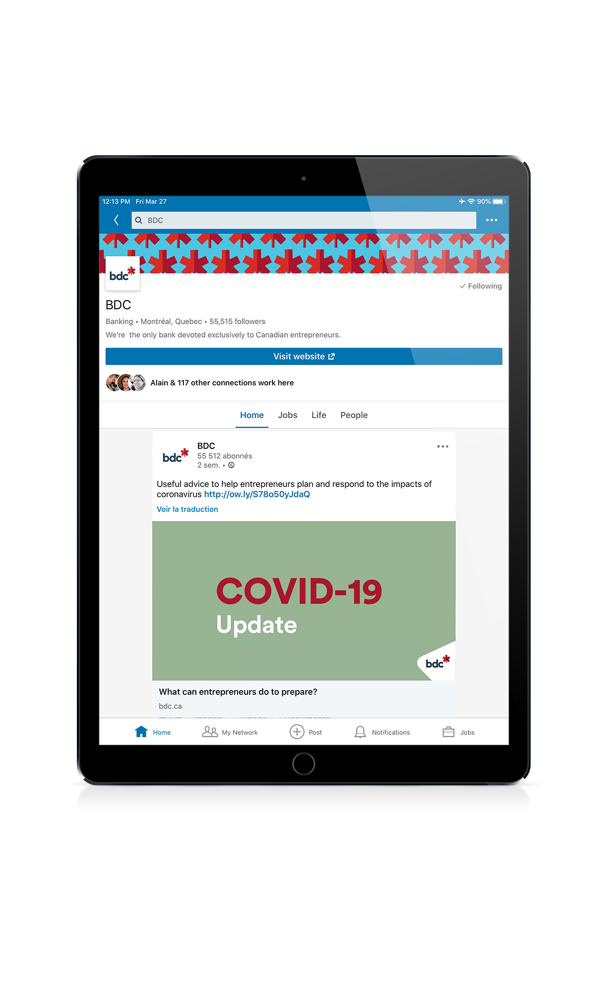 Facebook COVID-19 post
LinkedIn COVID-19 post
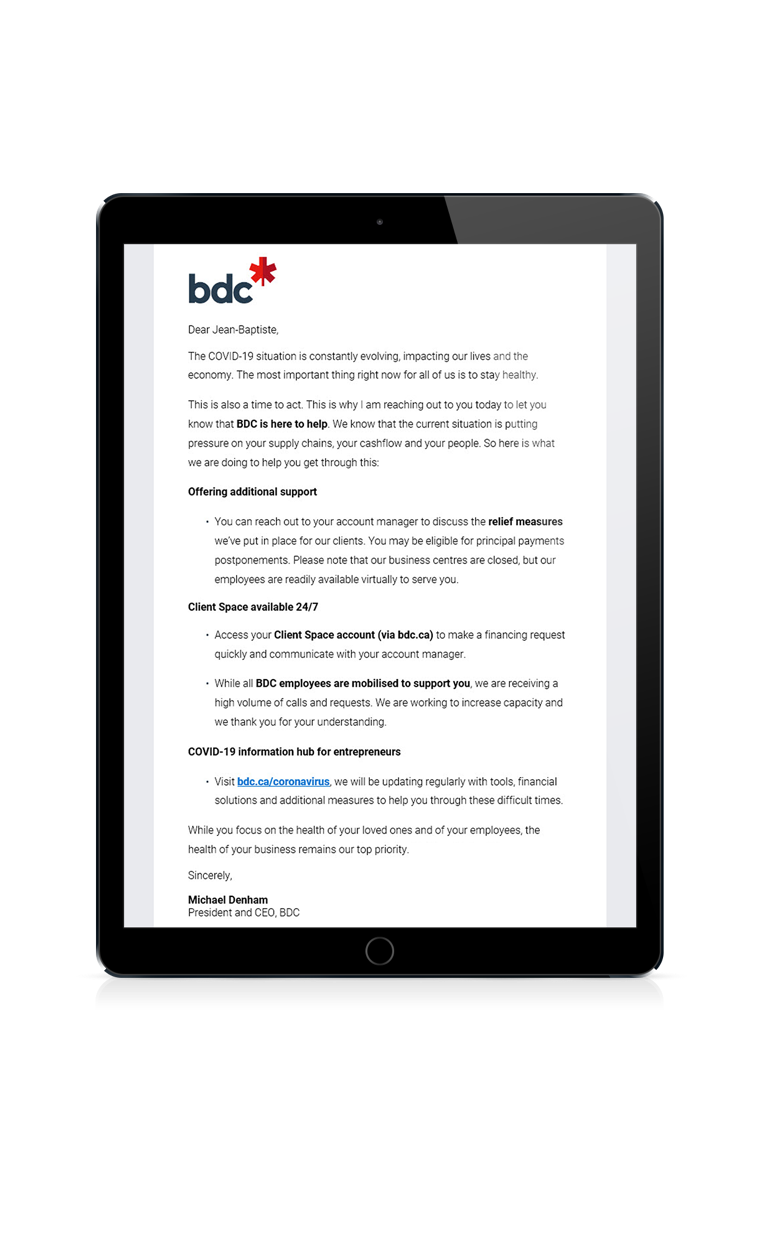 5 best practices to consider when sending an email
Create a value-added subject line: such as “COVID-19: BDC is here to help you and your business” 
Personalize the recipient’s name to something they will recognize
Use “summary text” to engage the reader – 120-150 characters that appear before they fully open the email
Keep your email copy short and sweet – simplification improves reader comprehension
Include a clear call to action – add a clickable link
Maintaining trust in your brand
Return to your core brand values when you feel unsure about your messaging. 
Show empathy, be honest, remain accessible and act on your core brand values. 
Everyone is learning about how to respond appropriately – own up to any mis-steps and keep moving forward.
How to manage your brand
Tune into your customers to say in control of your message
Listen to your customers 
Learn how your customers are feeling, what they are doing and why. 
Ask your front-line customer service leads and sales reps what they hear from the front lines. 
Monitor customer emails, phone calls and service chats for concerns.  
Leverage social listening tools like Hootsuite to monitor customer discussions relevant to your brand.
Develop clear, honest and accurate responses about what you can and cannot do at this time. 
Avoid making any offers that may provide short term stability at the expense of customer trust. 
Unless your selling an essential service, consider pulling back on overt sales messages.
02.
Adapting your marketing plans
Reassess your plans for the immediate, short and long-term
Revisit plans and adjust to the new reality
Scenario planning will be key over the next weeks and months
Test out new channels for connecting with your customers 
Use technology to stay in touch but maintain the human element
Reassess plans daily as the news evolves in your region
Alternatives for delivering value
Adapt your marketing plan in response to social distancing
Scenario plans
Consider a range of scenarios – 3 months, 6 months and 12 months of ongoing pandemic. Determine what activities, events and promotions could proceed within each time frame and what you need to prepare in advance. 
Modify your approach for in-person activities 
Develop alternative plans for in-person event or sales activities. These important lead generating activities can be adapted to become video webinars focused on Q&As, expert discussions, tutorials, product demos, etc. Just be clear about the content of the webinar your offering so your audience is not surprised. 
Use the principal of sacristy to compel people to sign up by placing a limit on the number of spaces or recordings available and make it part of your promotion.
Content planning
Reassess your content plan in response to social distancing
Develop a range of content for your audience
People will be spending more time online in the weeks and months ahead so plan to provide informative, uplifting and entertaining content for people who are looking for support or a distraction. 
Stay true to your brand values when sharing content that is not related to your brand directly. 
Reassess your content publishing calendar – if you had planned blog articles, emails and social posts in the months ahead, review the content to determine if its still appropriate or seems insensitive. 
If you plan to reduce your posts – let your audience know with a simple message such as: 
“We know your priorities may be focused on other things right now and after getting input from our audience and teams we will be reducing our regular posting schedule. However, we’re still here to answer any questions you have, so please don’t hesitate to contact us.”
03.
Ramping up digital
Leverage your website, ecommerce and other online tools for sales
How to quickly enable ecommerce to sell products
eCommerce can be a complex undertaking but it does not need to be if you are ok foregoing the integrations with inventory management software, accounting packages and retail point of sale systems.
It is possible to set up a quick eCommerce website to facilitate sales during COVID-19. 
You’ll need your marketing plan, brand assets, and value proposition to start, plus time or the help of a web developer to get your site set up.
E-commerce basics
3 keys to online sales success
Build your e-commerce presence
1
2
Start with a plan
Be ready to fulfil orders
3
Identify the goals for your online store in the short, medium and long term. 
Who is your ideal target audience?
What are your top selling products that you thinking people still want to buy during COVID-19?
What assets do you have – photos, content, pricing?
Consider your budget and capabilities to  either hire an agency or use a provider such as Shopify. 
Shopify provides tools to create a basic website that includes: 
Online store with digital shopping cart
Various payment methods
Online product catalogue
Options for customer reviews and feedback
Sales data to help track performance
Your company must be ready to handle the demand from the online store.
Infrastructure needed to handle orders, shipping and returns. 
Integrate online efforts with other operations. For example, sales reps should know about online promotions.
E-commerce basics
Follow these steps to set up a basic site using Shopify
Signup to Shopify, choosing a unique name for your store and register your account. 
Add your first product to your store – you’ll need a title, description, price, etc. Photos make or break your chance of a sale so choose high quality images. 
Customize the look of your Shopify website selecting one of the free or premium themes. A web developer could help you further customize the theme. 
Select the domain for your new Shopify website. 
Activate your payment processor. 
Be ready to fulfil orders.
[Speaker Notes: https://ecommerce-platforms.com/ecommerce-selling-advice/build-online-shop-less-15-minutes-shopify
https://websitesetup.org/build-online-store-shopify/

eCommerce needs to be part of a bigger plan. 
If you have bricks & morter and want to go eComm and communicate this to existing clients, essential and alternative option to existing clients. 
Less about turning business into an eComm business. 
Who’s the target BDC client? 
Triage or already interested in eComm
Difficult to generate visibility and brand awareness - need VP, brand assets, SEO, following on a social channel, existing DB of customers, blast them to allow that niche to buy from them. 
Biggest issue is fulfillment – regardless of integration .. You need to pick and pack and manually count your inventory. If you sell a bunch of product A, you have to update product manually in Shopify to stay current in your system.  Ok if only a few items a day. But what about volume. 
Are they warehousing their own products – assuming they can count their inventory OR are they being supplied by a third party supplier. 
eComm in general – Amazon, all the big shopping grocery gateway, massive delays and no guarantees of delivery timing. Need to understand their delivery infrastructure. If they use Canada Post ..
Payment processer 

RISK: 
Delivery mode options – what is your delivery mode. What kind of infrastructure – FedEx, Purolator, Canada Post – what’s their timing to fulfill end to end. You can do all this work but if you don’t’ deliver on time, you’ll have a poor customer experience 

Clients need to be responsible for the back end. 
Can the client’s even do this at all?  Payment gateway and shipping/fulfillment. 

Customization level – matter of time and expertise. You want to understand to what degree do you want to customize product selection.  

Logistics should make us pause. If they can track inventory manually, ship and deliver and just need front end optimized.  

Vendor list – still the rapid website vendors and full WP.  Starting point great vendors – flexible, contentious. 
Loomo 
Roketto 
MHZ Design 
https://bdco365.sharepoint.com/sites/cgpillars/ism/Forms/AllItems.aspx?id=%2Fsites%2Fcgpillars%2Fism%2FVendor%20Lists%20and%20Ratings

Contact JP Senville – access to this list.]
E-commerce basics
Understanding payments and shipping options
Consider the payment gateways – each has their own price and commission rate, look at the following: 
Transaction fees – percentage or flat fee for use of service
Card types – understand which credit cards are accepted
Offsite checkout – some gateways force your customer to complete the transaction on their own server away from your website and redirect them back to your site after the transaction is complete. 
Payment gateway transaction fees are on top of Shopify’s own transaction fees. 
Adding taxes 
For every product, you’ll need to enable the “Charge taxes” option in the Products page of your admin panel under Variants.
[Speaker Notes: https://ecommerce-platforms.com/ecommerce-selling-advice/build-online-shop-less-15-minutes-shopify
https://websitesetup.org/build-online-store-shopify/]
E-commerce basics
Understanding payments and shipping options
Setting up your shipping options
For every product other than digital goods, you’ll need to enable the “Requires Shipping” option in the Products page of your admin panel under Variants. 
Make sure to enter the product’s weight when shipping.
Shopify will calculate a shipping rate based on your product’s specifications, you can adjust these in the Settings > Shipping page > Shipping rates section 
Test before you launch!
Use Shopify’s Bogus Gateway to testing out your order system.
Once your payment gateway is set up, make a real purchase to test it’s working and cancel the order immediately to refund yourself and avoid paying transaction fees.
[Speaker Notes: https://ecommerce-platforms.com/ecommerce-selling-advice/build-online-shop-less-15-minutes-shopify
https://websitesetup.org/build-online-store-shopify/]
What to sell in your online store
5 factors to consider when deciding
Businesses often succeed in e-commerce when they start with a small number of unique, competitive products they will be sure to have in stock. Use market research to choose products that stand out and consider the following:
Product size and weight
Customization level
Competition
Product fragility
Seasonality
Lighter products are cheaper to ship and offer better margins online. Shipping costs are a frequent cause of shopping cart abandonment.
Consider variations in product colour, size and other elements but weight the cost of increasing inventory costs and the risk of fulfilment mistakes.
Your competitors’ products and price levels have a direct impact on what you’re able to sell and charge. Know the marketplace and decide which of your products are the most competitive.
Selling fragile goods increases shipping costs and customer service risks if too many products break during shipping.
Different products sell at different levels at various times of the year. This can affect your cash flow, your busy season and your cost structure.
04.
Online resources
Free and low cost resources
Online Resources
Social media
https://sumall.com (free)
http://hootsuite.com/
https://blog.hootsuite.com/social-listening-business/
BUZZ tracking
http://socialmention.com
Business Website  
https://en.support.wordpress.com/business-plan/
https://optinmonster.com/best-live-chat-plugins/ 
Email marketing 
Mail Chimp 
Campaign Monitor 
eCommerce 
https://help.shopify.com/en
https://www.shopify.ca/blog/shipping-and-fulfillment
Thank you.